MÓDULO BIOMECÁNICA DE LA MARCHA
Unidad Didáctica C: ¿CÓMO EVALUAR LA MARCHA?
C.3 ¿Cuáles son las ventajas del uso de técnicas instrumentales frente a las escalas y exploración física para evaluar la marcha?
C.3 ¿CUÁLES SON LAS VENTAJAS DEL USO DE TÉCNICAS INSTRUMENTALES FRENTE A LAS ESCALAS Y EXPLORACIÓN FÍSICA PARA EVALUAR LA MARCHA?
ÍNDICE
Introducción y objetivos.

Características y propiedades de las herramientas de evaluación de la marcha: comparación entre las técnicas disponibles.

Ideas principales.

Bibliografía.
C.3 ¿Cuáles son las ventajas del uso de técnicas instrumentales frente a las escalas y exploración física para evaluar la marcha?
Introducción y Objetivos
EVALUACIÓN DE LA MARCHA
DIFERENCIAS FUNDAMENTALES
1. INTRODUCCIÓN Y OBJETIVOS
Observación
Elección entre los tipos de evaluación
Escalas clínicas/Test y cuestionarios
Combinación de diferentes tipos de evaluación
Técnicas instrumentales
1. INTRODUCCIÓN Y OBJETIVOS
OBJECTIVOS
Revisar las ventajas y desventajas de las metodologías de valoración de la marcha humana.

Conocer las propiedades estadísticas de las metodologías de evaluación de la marcha disponibles.

Establecer los conocimientos técnicos que permitan a los profesionales sanitarios elegir la técnica de valoración de la marcha más adecuada a su contexto clínico o de investigación.
C.3 ¿Cuáles son las ventajas del uso de técnicas instrumentales frente a las escalas y exploración física para evaluar la marcha?
2. Características y propiedades de las herramientas de evaluación de la marcha: comparación entre las técnicas disponibles
2. CARACTERÍSTICAS Y PROPIEDADES DE LAS HERRAMIENTAS DE EVALUACIÓN DE LA MARCHA: COMPARACIÓN ENTRE TÉCNICAS
2.1 Usabilidad
La facilidad con la que las personas pueden usar una herramienta en particular
Para lograr un objetivo específico
¿Es fácil de usar?

¿Toma mucho tiempo hacer la evaluación?

¿Es factible hacer la evaluación en mi área de trabajo?
2. CARACTERÍSTICAS Y PROPIEDADES DE LAS HERRAMIENTAS DE EVALUACIÓN DE LA MARCHA: COMPARACIÓN ENTRE TÉCNICAS
2.1 Usabilidad
Técnicas Instrumentales
Escalas clínicas, Test y Cuestionarios
Protocolo estricto

Manejar correctamente la instrumentación del sujeto

Post-tratamiento de datos después de la medición

Mucho tiempo empleado
Protocolo sesgado por la subjetividad

Sin instrumentación

Sin tratamiento de datos después de la medición

Poco tiempo invertido
2. CARACTERÍSTICAS Y PROPIEDADES DE LAS HERRAMIENTAS DE EVALUACIÓN DE LA MARCHA: COMPARACIÓN ENTRE TÉCNICAS
2.1 Usabilidad
Ciclo de marcha
Velocidad de la marcha, longitud de la zancada, longitud del paso, cadencia, tiempo de apoyo doble, tiempo de fase de apoyo y oscilación
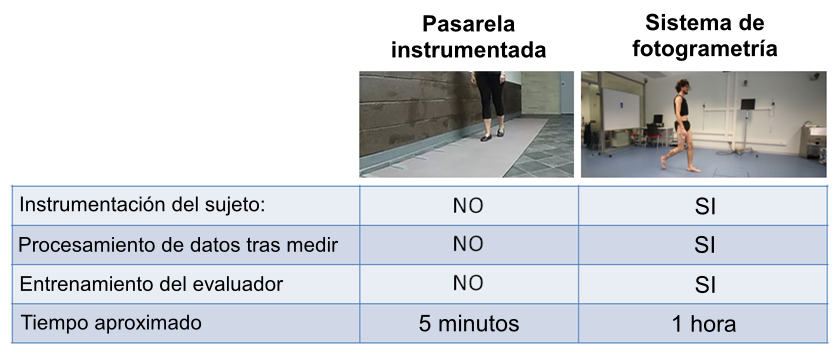 Tabla 1 - Comparación de características entre pasarela instrumentada y sistema de fotogrametría.
2. CARACTERÍSTICAS Y PROPIEDADES DE LAS HERRAMIENTAS DE EVALUACIÓN DE LA MARCHA: COMPARACIÓN ENTRE TÉCNICAS
2.1 Usabilidad
Tabla 2 - Comparación de características entre análisis de observación, cuestionario, escalas y pruebas clínicas y técnicas instrumentales.
2. CARACTERÍSTICAS Y PROPIEDADES DE LAS HERRAMIENTAS DE EVALUACIÓN DE LA MARCHA: COMPARACIÓN ENTRE TÉCNICAS
2.2 Equipamiento requerido
Escala de evaluación o cuestionario
Test clínico
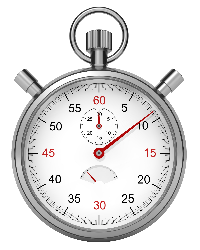 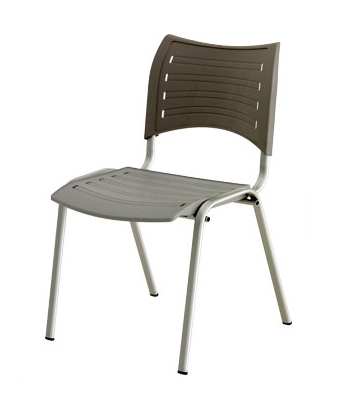 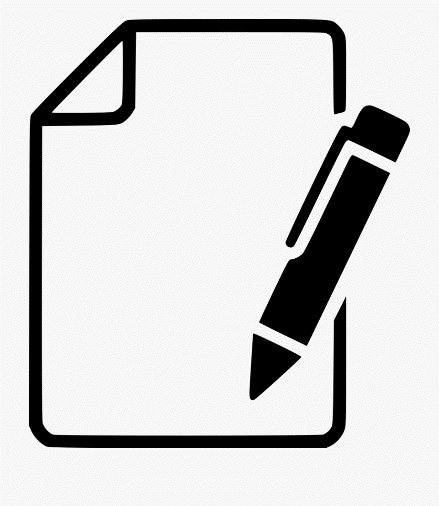 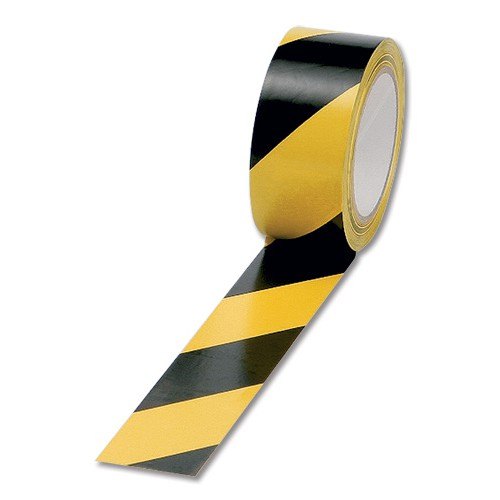 2. CARACTERÍSTICAS Y PROPIEDADES DE LAS HERRAMIENTAS DE EVALUACIÓN DE LA MARCHA: COMPARACIÓN ENTRE TÉCNICAS
2.2 Equipamiento requerido
6-minutes walking test
Mide la distancia que un paciente puede caminar rápidamente en un período de 6 minutos.
Valorar el nivel submáximo de capacidad funcional.
Pasillo de 100 pies.
Sin equipo de ejercicio.
Sin formación avanzada para técnicos.
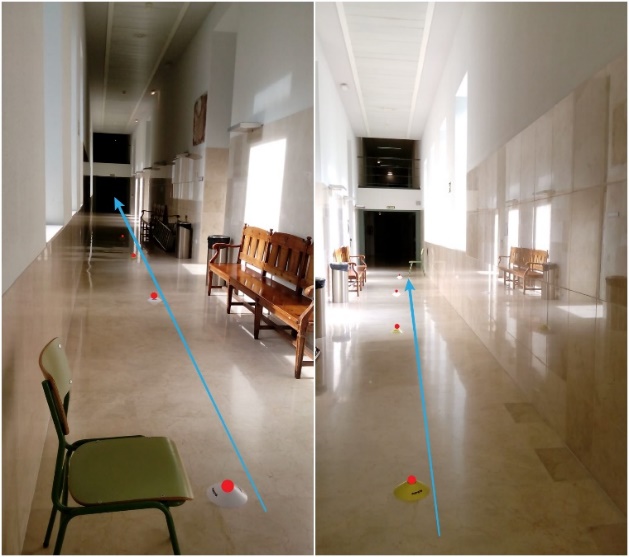 Figura 1 - 6-minutes walking test
2. CARACTERÍSTICAS Y PROPIEDADES DE LAS HERRAMIENTAS DE EVALUACIÓN DE LA MARCHA: COMPARACIÓN ENTRE TÉCNICAS
2.2 Equipamiento requerido
6-minutes walking test
Contador regresivo.
Contador de vueltas mecánico.
Dos pequeños conos.
Una silla que se puede mover fácilmente a lo largo del recorrido a pie.
Hojas de trabajo en un portapapeles.
Cinta adhesiva o pegatinas de colores.
Escala de Borg.
Oxímetro de pulso.
Esfigmomanómetro y estetoscopio.
Teléfono.
Fuente de oxigeno.
Desfibrilador electrónico automatizado.
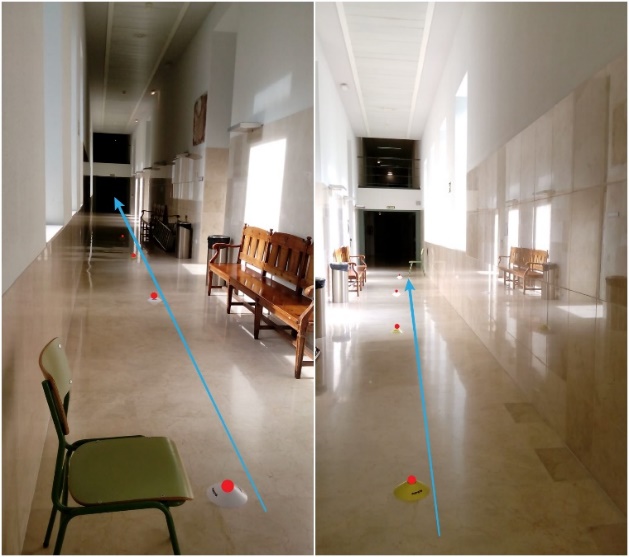 Figura 1 - 6-minutes walking test
2. CARACTERÍSTICAS Y PROPIEDADES DE LAS HERRAMIENTAS DE EVALUACIÓN DE LA MARCHA: COMPARACIÓN ENTRE TÉCNICAS
2.2 Equipamiento requerido
Valoración con técnicas instrumentales
Mayor cantidad de material requerido y más especializado
Equipo de medición o sensor
Software y ordenador
Accesorios de protocolo
2. CARACTERÍSTICAS Y PROPIEDADES DE LAS HERRAMIENTAS DE EVALUACIÓN DE LA MARCHA: COMPARACIÓN ENTRE TÉCNICAS
2.2 Equipamiento requerido
Materiales necesarios para realizar una evaluación de la marcha con un sistema de fotogrametría
Cámara
Software y ordenador
Marcadores
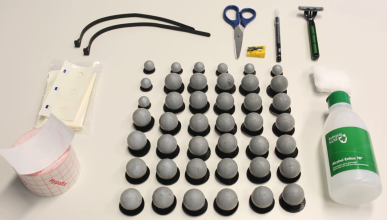 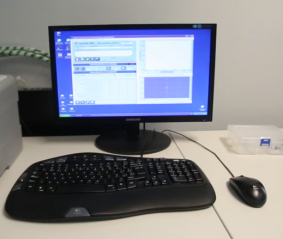 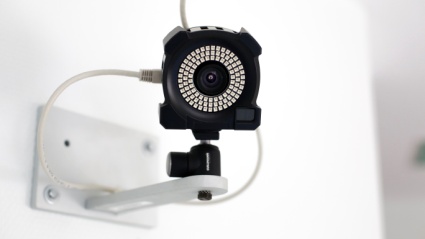 Figura 2 - Sistema de fotogrametría y sus componentes.
2. CARACTERÍSTICAS Y PROPIEDADES DE LAS HERRAMIENTAS DE EVALUACIÓN DE LA MARCHA: COMPARACIÓN ENTRE TÉCNICAS
2.2 Equipamiento requerido
Table 3 - Requisitos de las herramientas de evaluación de la marcha.
2. CARACTERÍSTICAS Y PROPIEDADES DE LAS HERRAMIENTAS DE EVALUACIÓN DE LA MARCHA: COMPARACIÓN ENTRE TÉCNICAS
2.3 Objetividad de los resultados y análisis estadísticos
Herramientas de evaluación instrumental
Análisis a través de la observación
Análisis a través de cuestionarios
Análisis a través de escalas
Datos objetivos obtenidos.
Sin interpretación del evaluador.
•Datos obtenidos subjetivos.

•Resultados sujetos a interpretación.

•Las escalas clínicas son instrumentos muy útiles, pero están sujetos a una doble subjetividad (paciente y evaluador).
2. CARACTERÍSTICAS Y PROPIEDADES DE LAS HERRAMIENTAS DE EVALUACIÓN DE LA MARCHA: COMPARACIÓN ENTRE TÉCNICAS
2.3 Objetividad de los resultados y análisis estadísticos
Medidas objetivas y subjetivas del lago del paso
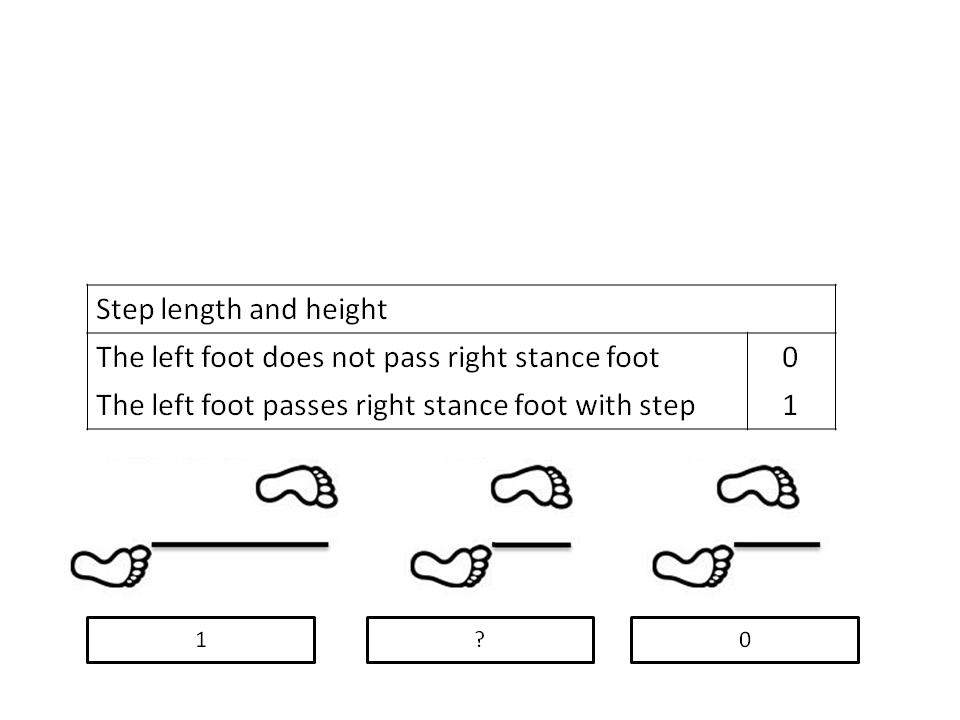 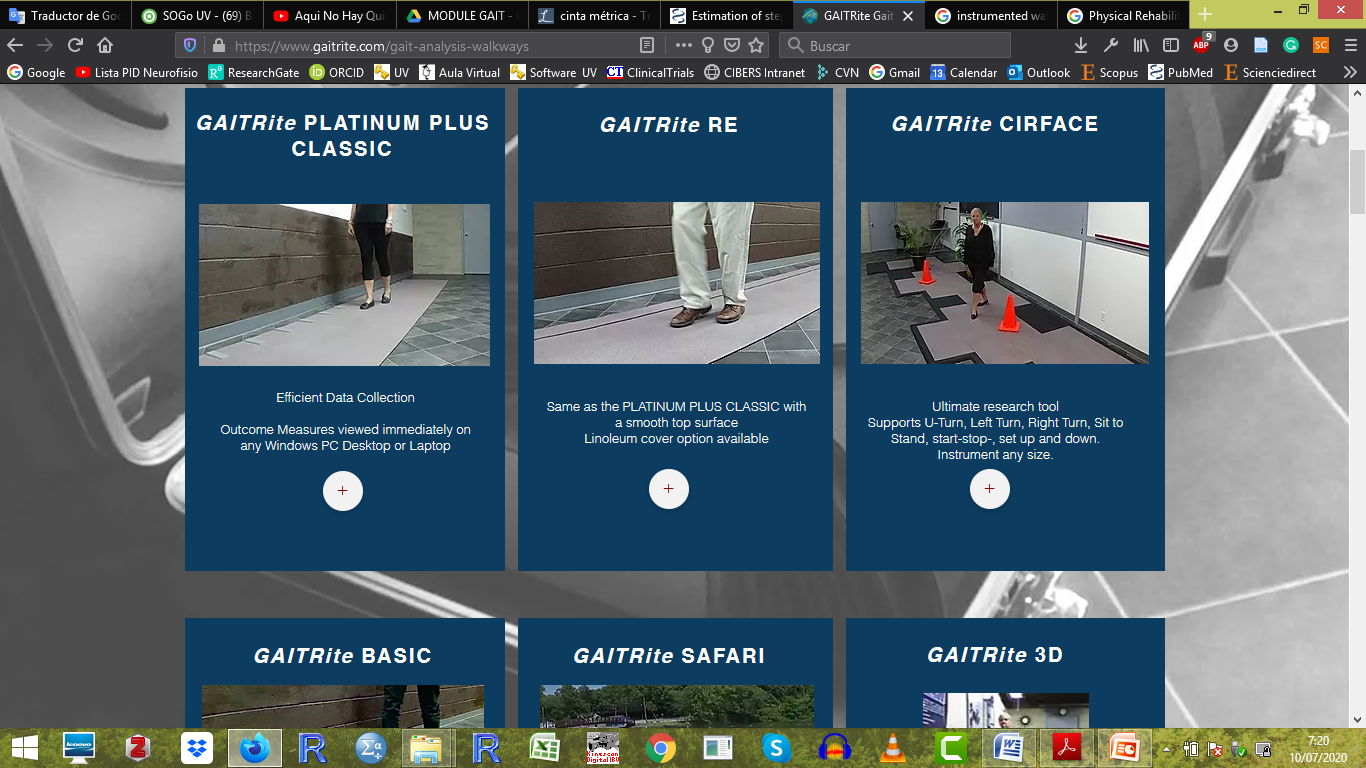 Step length = 0,46 m
Figura 3 – Largo del paso y altura del ítem de la escala Tinetti Mobility Test (sección de marcha).
Figura 4 – Evaluación de la longitud de paso con pasillo instrumentado (GAITrite).
2. CARACTERÍSTICAS Y PROPIEDADES DE LAS HERRAMIENTAS DE EVALUACIÓN DE LA MARCHA: COMPARACIÓN ENTRE TÉCNICAS
2.3 Objetividad de los resultados y análisis estadísticos
Resultados objetivos medidos con técnicas instrumentales
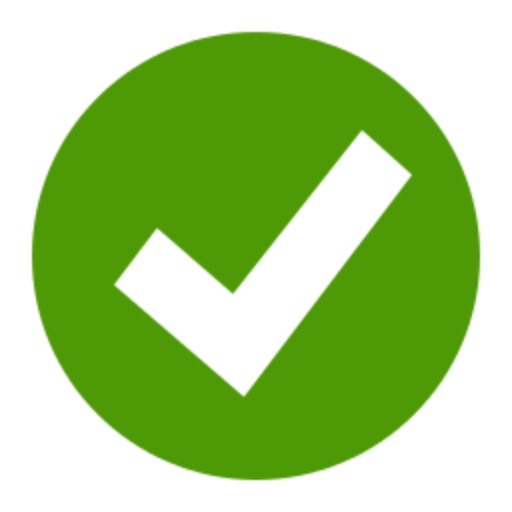 • Los datos pueden ser comparables con otros datos del mismo paciente.

• Los datos pueden ser comparables con otros resultados entre pacientes.

• Los datos objetivos entre sujetos deben normalizarse para ser comparados.
2. CARACTERÍSTICAS Y PROPIEDADES DE LAS HERRAMIENTAS DE EVALUACIÓN DE LA MARCHA: COMPARACIÓN ENTRE TÉCNICAS
2.3 Objetividad de los resultados y análisis estadísticos
Datos subjetivos medidos con escalas y cuestionarios
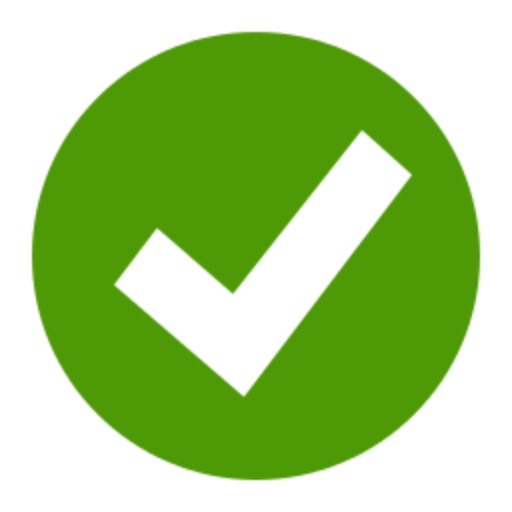 •Las medidas subjetivas pueden estar altamente correlacionadas con medidas objetivas.

• Valor agregado a las escalas de evaluación utilizadas en entornos clínicos.

• Si están altamente correlacionados con los resultados de la evaluación utilizando una técnica instrumental, la medida de datos subjetivos será válida.
2. CARACTERÍSTICAS Y PROPIEDADES DE LAS HERRAMIENTAS DE EVALUACIÓN DE LA MARCHA: COMPARACIÓN ENTRE TÉCNICAS
2.3 Objetividad de los resultados y análisis estadísticos
Datos subjetivos obtenidos mediante escalas y cuestionarios
(puntuado como un número)
Ambos capaces de ser analizados estadísticamente
Datos objetivos obtenidos de una técnica instrumental
2. CARACTERÍSTICAS Y PROPIEDADES DE LAS HERRAMIENTAS DE EVALUACIÓN DE LA MARCHA: COMPARACIÓN ENTRE TÉCNICAS
2.3 Objetividad de los resultados y análisis estadísticos
Variable semi-cuantitativa
Variable cualitativa categórica
Variable cualitativa
Según como se expresen los resultados de la evaluación…
Dynamic Parkinson Gait Scale (DYPAGS)
Tinetti Mobility Test (TMT)
Análisis a simple vista obteniendo características de la marcha humana
2. CARACTERÍSTICAS Y PROPIEDADES DE LAS HERRAMIENTAS DE EVALUACIÓN DE LA MARCHA: COMPARACIÓN ENTRE TÉCNICAS
2.4 Validez
Válido
Puede ser no válido
Un instrumento no fiable
Un instrumentos fiable
• La validez se refiere a la precisión de la medición.

• Un instrumento válido debe ofrecer datos interpretables precisos y válidos.

• La validez se refiere a un asunto específico y sobre una población definida.

• La confiabilidad y la validez no son totalmente independientes:
2. CARACTERÍSTICAS Y PROPIEDADES DE LAS HERRAMIENTAS DE EVALUACIÓN DE LA MARCHA: COMPARACIÓN ENTRE TÉCNICAS
2.4 Validez
Procedimiento para medir la validez de una herramienta
Excelente: > 0.6
Adecuado: 0.59 – 0.31
Pobre: < 0.6
•Las nuevas técnicas o herramientas deben compararse con un "estándar de oro".

• ¿La herramienta A mide con tanta precisión como la herramienta B en la marcha humana?

• Suele analizarse con el coeficiente de correlación de Pearson o Spearman (r).

• Nivel de validez considerado como :
2. CARACTERÍSTICAS Y PROPIEDADES DE LAS HERRAMIENTAS DE EVALUACIÓN DE LA MARCHA: COMPARACIÓN ENTRE TÉCNICAS
2.4 Validez
¿Qué tipo de herramientas tienen más validez para medir la marcha o una característica específica de la marcha?
Técnicas de medición instrumental
Escalas y test clínicos
> Validez
• Instrumentos más precisos para medir una determinada variable de la marcha.

• No todas las técnicas instrumentales son igualmente precisas.
2. CARACTERÍSTICAS Y PROPIEDADES DE LAS HERRAMIENTAS DE EVALUACIÓN DE LA MARCHA: COMPARACIÓN ENTRE TÉCNICAS
2.4 Validez
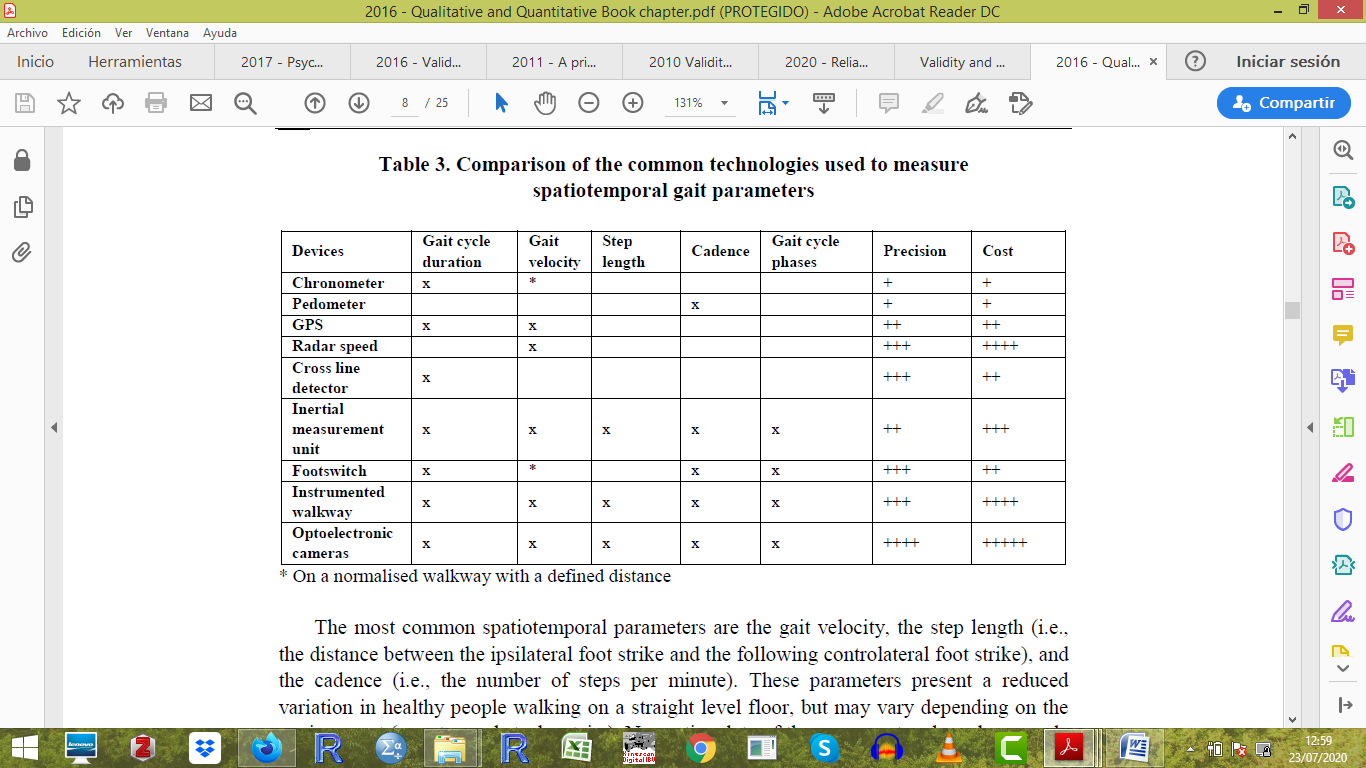 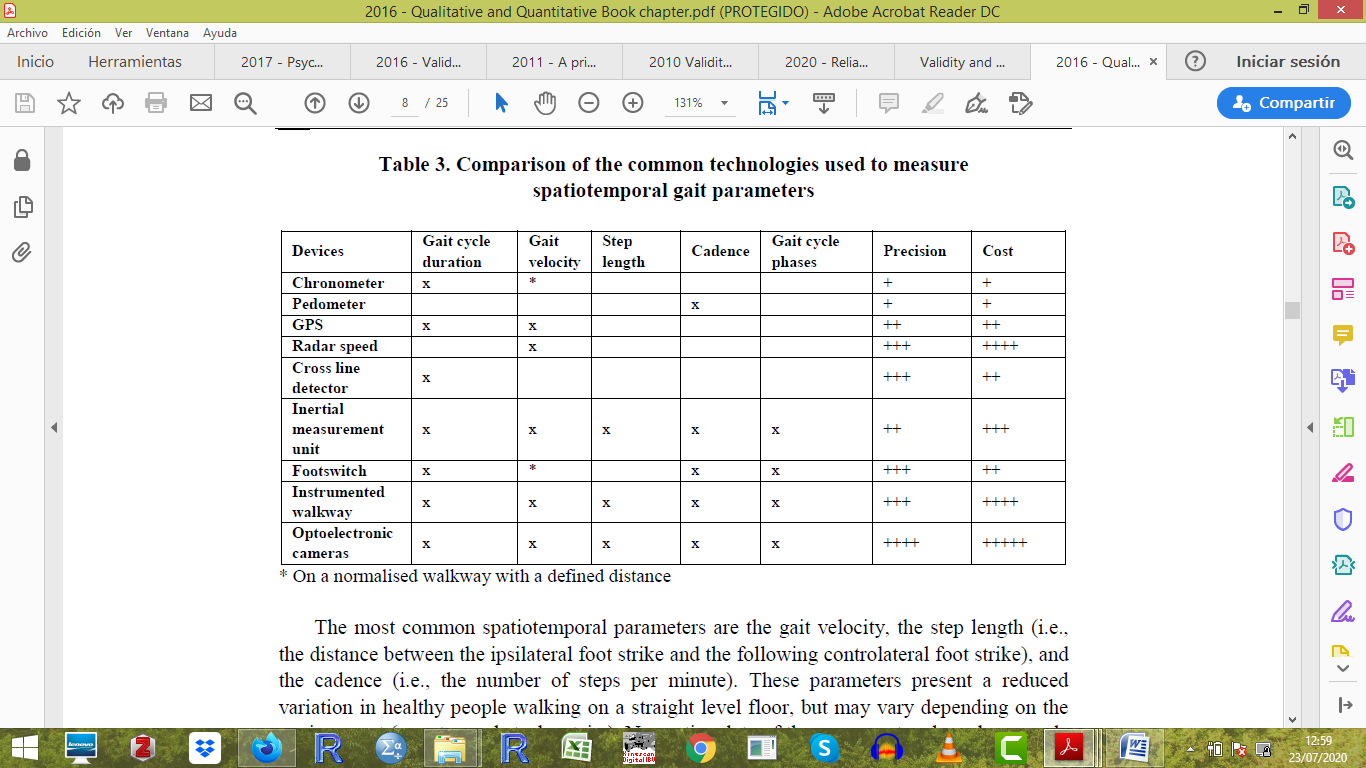 Figura 4 - Comparación de las tecnologías comunes utilizadas para medir los parámetros de la marcha espacio-temporales (Moissenet F. y Armand S. 2016). Para cada técnica instrumental, se menciona el grado de precisión y el costo de la técnica. .
2. CARACTERÍSTICAS Y PROPIEDADES DE LAS HERRAMIENTAS DE EVALUACIÓN DE LA MARCHA: COMPARACIÓN ENTRE TÉCNICAS
2.5 Fiabilidad
La misma configuración
Sujetos similares
• La confiabilidad es la capacidad de reproducir un resultado de consentimiento en el tiempo y el espacio o con diferentes observadores.

• Es uno de los criterios de calidad de un instrumento.

• Es posible que un instrumento no se considere confiable en diferentes condiciones.

• La confiabilidad se refiere a si un instrumento de evaluación da los mismos resultados cada vez que se utiliza en:
2. CARACTERÍSTICAS Y PROPIEDADES DE LAS HERRAMIENTAS DE EVALUACIÓN DE LA MARCHA: COMPARACIÓN ENTRE TÉCNICAS
2.5 Fiabilidad
Estabilidad
Consistencia Interna
Procedimiento para medir la validez de un instrumento
Equivalencia
Estima la consistencia de la repetición de la medición.
(Homogeneidad)
Todas las sub partes de un instrumento miden la misma característica.
El grado de concordancia de varios observadores.
Depende de lo que se pretenda medir:
2. CARACTERÍSTICAS Y PROPIEDADES DE LAS HERRAMIENTAS DE EVALUACIÓN DE LA MARCHA: COMPARACIÓN ENTRE TÉCNICAS
2.6 Sensibilidad al cambio y capacidad de respuesta
Sensibilidad al cambio
Se define como la capacidad de un instrumento para medir el cambio de estado, independientemente de si el cambio es relevante o significativo para quien toma las decisiones.

Está relacionado con la evaluación de los impactos de programas y tratamientos en la ciencia clínica.

Es especialmente relevante en entornos aplicados donde los efectos del programa o del tratamiento a menudo no son particularmente fuertes y las condiciones de medición pueden ser bastante variables.
2. CARACTERÍSTICAS Y PROPIEDADES DE LAS HERRAMIENTAS DE EVALUACIÓN DE LA MARCHA: COMPARACIÓN ENTRE TÉCNICAS
2.6 Sensibilidad al cambio y capacidad de respuesta
Capacidad de respuesta
Se define como la capacidad de un instrumento para medir un cambio significativo o clínicamente importante en un estado clínico.

No se considera una propiedad generalizable y debe evaluarse para cada población y propósito para el que se utiliza la medida.

Una puntuación de cambio en una medida debe ser igual o superior a su estimación de diferencia mínima importante (MID) para que se considere importante.
2. CARACTERÍSTICAS Y PROPIEDADES DE LAS HERRAMIENTAS DE EVALUACIÓN DE LA MARCHA: COMPARACIÓN ENTRE TÉCNICAS
Relacionado a sensibilidad
2.6 Sensibilidad al cambio y capacidad de respuesta
Técnicas de evaluación biomecánica
Escalas de valoración clínica
> Sensibilidad para detectar cambios en las características de la marcha.
2. CARACTERÍSTICAS Y PROPIEDADES DE LAS HERRAMIENTAS DE EVALUACIÓN DE LA MARCHA: COMPARACIÓN ENTRE TÉCNICAS
2.6 Sensibilidad al cambio y capacidad de respuesta
La regla superior es más precisa que la regla inferior
La regla superior es más sensible a la medida de longitud que la inferior.
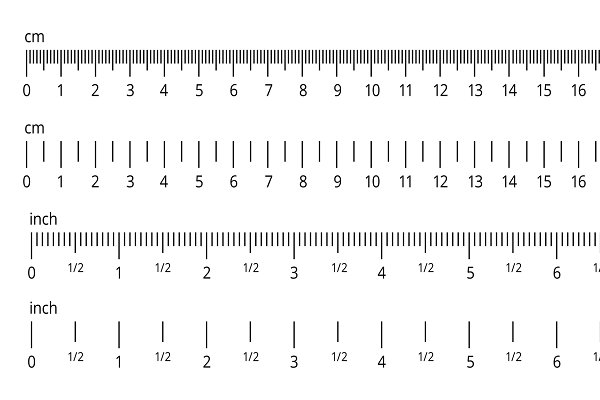 Figura 5 – Reglas graduadas. Superior: graduación en milímetros. Inferior: graduación en centímetros.
2. CARACTERÍSTICAS Y PROPIEDADES DE LAS HERRAMIENTAS DE EVALUACIÓN DE LA MARCHA: COMPARACIÓN ENTRE TÉCNICAS
2.6 Sensibilidad al cambio y capacidad de respuesta
Sistema de fotogrametría
Cámaros optoeléctricas
Los sistemas más precisos
Más sensible a la medición de variables espacio-temporales
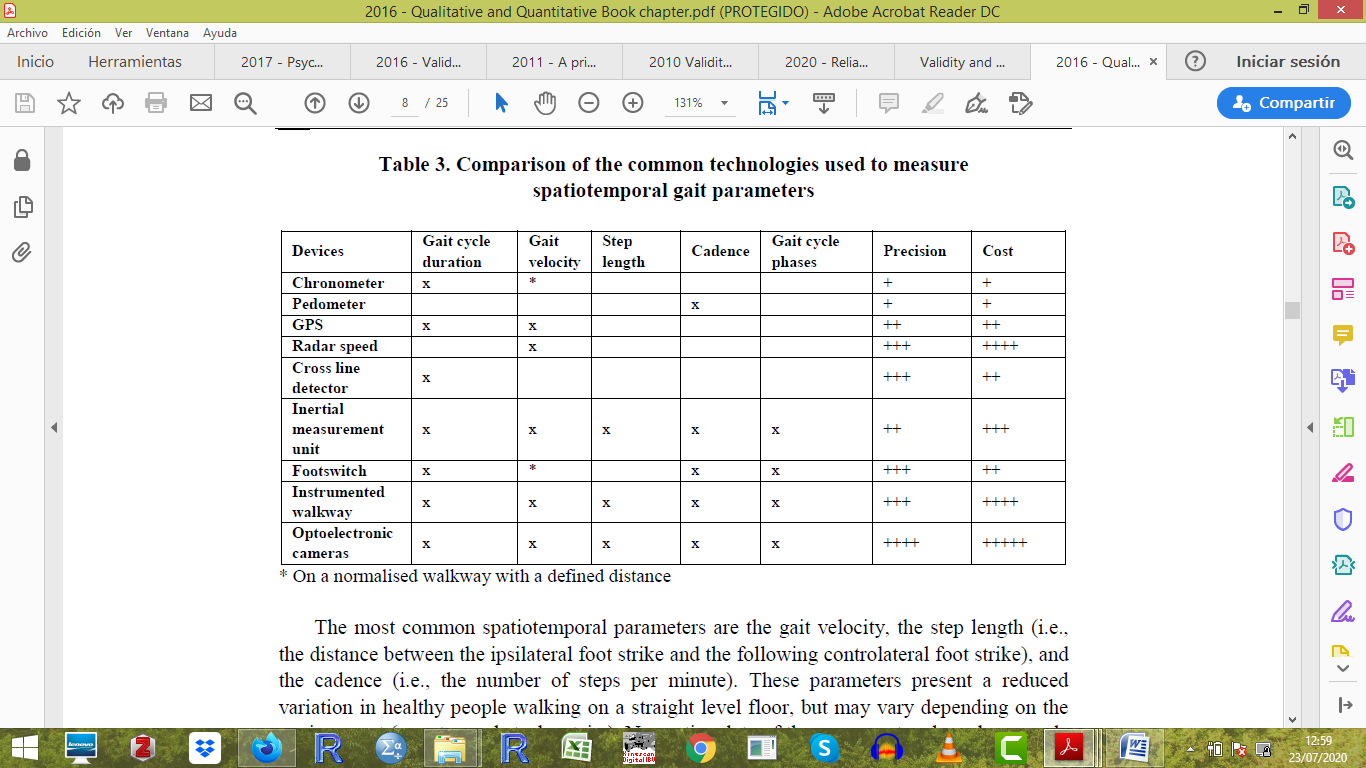 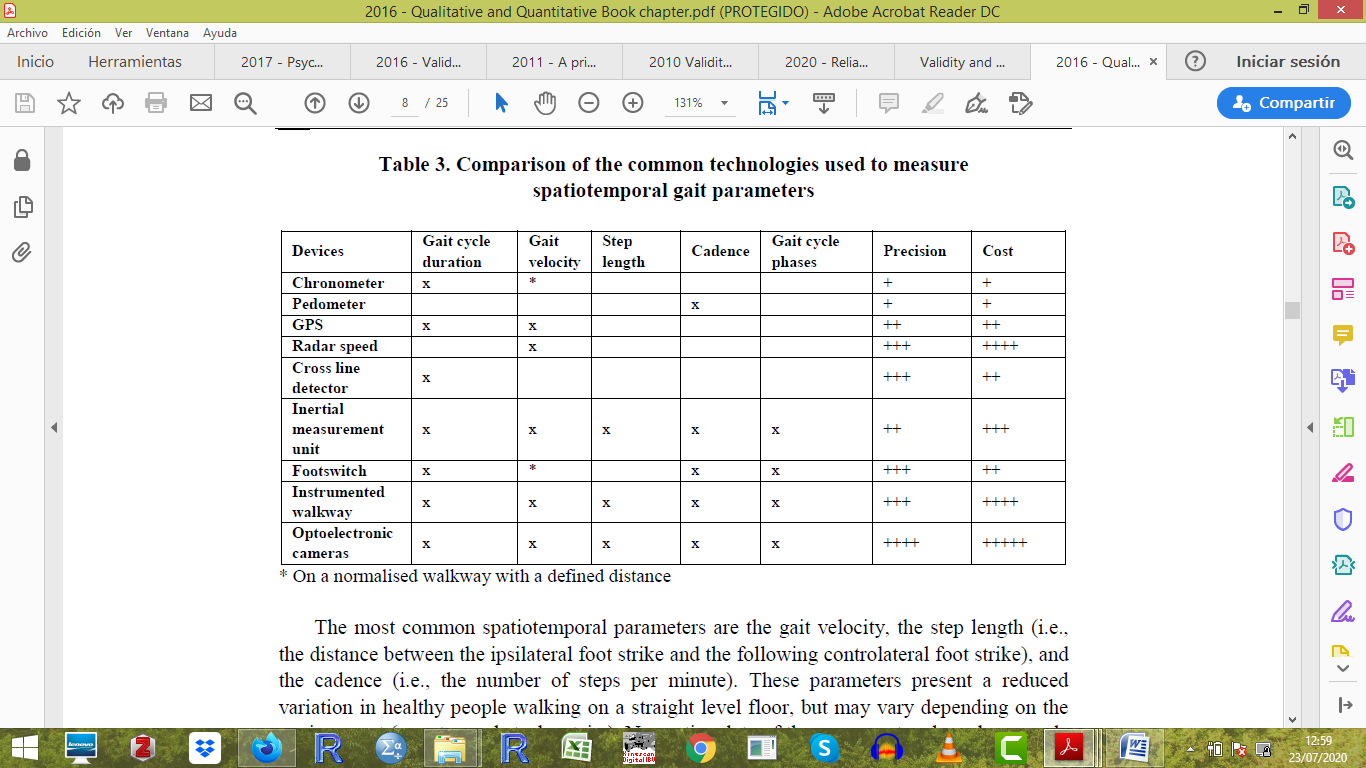 Figura 6 - Comparación de las tecnologías comunes utilizadas para medir los parámetros de la marcha espacio-temporales (Moissenet F. and Armand S. 2016).
2. CARACTERÍSTICAS Y PROPIEDADES DE LAS HERRAMIENTAS DE EVALUACIÓN DE LA MARCHA: COMPARACIÓN ENTRE TÉCNICAS
2.7 Efecto techo y efecto suelo
Pueden estar sesgadas
Efecto techo
(Puntuaciones hacia el extremo superior )
Efecto suelo
(Puntuaciones hacia el extremo inferior)
Las pacientes podrían estar "peor" de lo que la medida podría capturar
Las pacientes podrían estar "mejor" de lo que el instrumento puede medir
2. CARACTERÍSTICAS Y PROPIEDADES DE LAS HERRAMIENTAS DE EVALUACIÓN DE LA MARCHA: COMPARACIÓN ENTRE TÉCNICAS
2.7 Efecto techo y efecto suelo
Efecto suelo
Efecto techo
Técnicas instrumentales de evaluación de la marcha.
Escalas de evaluación clínica de la marcha
Motivo: la diferencia de facilidad o dificultad con la que cada uno de ellos puede ser realizado por los pacientes
C.3 ¿Cuáles son las ventajas del uso de técnicas instrumentales frente a las escalas y exploración física para evaluar la marcha?
3. Ideas principales
3. IDEAS PRINCIPALES
El personal médico debe conocer las características metodológicas y propiedades estadísticas a la hora de elegir una herramienta de evaluación de la marcha. Esto es necesario para evitar errores metodológicos y sesgos en los resultados medidos. 
En cuanto a usabilidad, las escalas y pruebas clínicas tienen la ventaja de que son posibles de desarrollar en poco tiempo, no requieren una formación especializada por parte del evaluador y pueden utilizarse en cualquier contexto como en la práctica clínica. 
El equipo necesario para utilizar las pruebas clínicas y las escalas es mucho menor y accesible que el equipo necesario para realizar una evaluación de la marcha con instrumentos de evaluación biomecánica.
3. IDEAS PRINCIPALES
La cualidad más importante de las técnicas de evaluación biomecánica instrumental es que proporcionan datos objetivos obtenidos sin interpretación del evaluador (es decir, evaluación directa de una o más dimensiones del patrón de la marcha), por lo que su uso es principalmente en el área de investigación. Por el contrario, la información obtenida a través de escalas y pruebas clínicas está influenciada por la interpretación y percepción del evaluador. 
La alta precisión de las técnicas de medición instrumental les confiere la cualidad de ser más válidas para medir una característica de la marcha que las escalas o pruebas clínicas. 
La fiabilidad suele ser mejor en instrumentos biomecánicos porque la repetibilidad de la medición no depende del observador sino de otros factores, como realizar la medición con un protocolo estandarizado.
3. IDEAS PRINCIPALES
Cuanto más preciso sea un instrumento de medición, más sensible será al cambio. La sensibilidad del equipo debe ser suficiente para medir una diferencia mínima clínicamente importante en los resultados que el profesional intenta observar en una población determinada. 
Las escalas y pruebas clínicas tienen una mayor tendencia a tener un efecto techo, es decir, las puntuaciones de los participantes se agrupan hacia el extremo superior (o la mejor puntuación posible) de la medida / instrumento. Por otro lado, las técnicas instrumentales tienen un efecto piso mayor, donde las puntuaciones de los participantes se agrupan hacia el extremo inferior. Esto se debe a que los pacientes podrían estar "en mejor situación" de lo que la medida podría captar o "peor" de lo que el instrumento puede medir.
C.3 ¿Cuáles son las ventajas del uso de técnicas instrumentales frente a las escalas y exploración física para evaluar la marcha?
4. Bibliografía
4. BIBLIOGRAFIA
Gutierrez-Clavería M, Beroíza T, Cartagena C, Caviedes I, Céspedes J, Gutiérrez-Navas M, Oyarzún M, Palacios S, Schönffeldt P. Guidelines for the six-minute walk test. RevChil Enf Respir2009; 25: 15-24. 
Innerd P, Catt M, Collerton J, Davies K, Trenell M, Kirkwood T, Jagger C. A comparision of subjective and objective measures of physical activity from the Newcastle 85+ study. Age Ageing. 2015 Jul;44(4):691-4.
Crémers J, Phan R, Delvaux V, Garrauxa G. Construction and validation of the Dynamic Parkinson Gait Scale (DYPAGS). Parkinsonism & Related Disorders. Volume 18, Issue 6, July 2012, Pages 759-764. 
Tinetti M.E. Performance-Oriented Assessment of Mobility Problems in Elderly Patients. J Am Geriatr Soc. 1986 Feb;34(2):119-26.
Wrisley D, Kumar N. Functional Gait Assessment: Concurrent, Discriminative, and Predictive Validity in Community-Dwelling Older Adults. Phys Ther. 2010 May;90(5):761-73.
Pinto R, Birmingham T, Leitch K, Atkinson H, Jones I, Giffin J.R. Reliability and validity of knee angles and moments in patients with osteoarthritis using a treadmill-based gait analysis system. Gait & Posture 80 (2020) 155-161. 
Taherdoost H. Validity and Reliability of the Research Instrument: How to Test the Validation of a Questionnaire/Survey in a Research. International Journal of Academic Research in Management (IJARM). Vol. 5, No. 3, 2016, Page: 28-36. 
De Souza A, Costa N, de Brito E. Psychometric properties in instruments evaluation of reliability and validity. Epidemiol. Serv. Saude, Brasília, 26(3), Jul-Sep 2017.
4. BIBLIOGRAPHY
Sullivan G. A primer on the Validity of Assessment Instruments. J Grad Med Educ. 2011.
Meng L, Millar L, Childs C, Buis A. A strathclyde cluster model for gait kinematic measurement using functional methods: a study of inter-assessor reliability analysis with comparison to anatomical models. Computer methods in biomechanics and biomedcal engineering. Comput Methods Biomech Biomed Engin. 2020 Jun 16;1-10.
Geerse D, Coolen B, Roerdink M. Quantifying Spatiotemporal Gait Parameters with HoloLens in Healthy Adults and People with Parkinson’s Disease: Test-Retest Reliability, Concurrent Validity, and Face Validity. Sensors (Basel). 2020 Jun 5;20(11):3216.
Hee-jae Kim, Ilhyoek Park, Hyo joo Lee, On Lee. The reliability and validity of gait speed with different walking pace and distances against general health, physical function, and chronic disease in aged adults. J Exerc Nutrition Biochem. 2016;20(3):046-050. 
Wrisley D, Marchetti G, Kuharsky D, Whitney S. Reliability, Internal Consistency, and Validity of Data Obtained With the Functional Gait Assessment. Phys Ther. 2004 Oct;84(10):906-18.
McHugh M. Interrater reliability: the kappa statistic. Biochem Med (Zagreb). 2012 Oct; 22(3): 276-282. 
Lipsey, M. W. (1983). A scheme for assessing measurement sensitivity in program evaluation and other applied research. Psychological Bulletin, 94(1), 152–165.
Jaeschke R, Singer J, Guyatt GH. Ascertaining the minimal clinically important difference. Cont Clin Trials. 1989;10:407–415.
4. BIBLIOGRAPHY
McGlothlin A. and Lewis R. Minimal Clinically Important Difference Defining What Really Matters to Patients. JAMA October 1, 2014 Volume 312, Number 13. 
Bohannon R and Glenney S. Minimal clinically important difference for change in comfortable gait speed of adults with pathology: a systematic review. Journal of Evaluation in Clinical Practice 20 (2014) 295–300. 
Moissenet F, Armand S. Chapter 17: Qualitative and quantitative methods of assessing gait disorders. Orthopedic Management of Children with Cerebral Palsy. 2015 Ed. Nova Science Publishers, Inc. ISBN: 978-1-63483-318-9- 
Jackson A, Carnel C, Ditunno J, Schmidt M. Boninger M, Schmeler M, Williams S, Donovan W. Outcome Measures for Gait and Ambulation in the Spinal Cord Injury Population. J Spinal Cord Med. 2008;31:487–499.
Feeny DH, Eckstrom E, Whitlock EP, Perdue LA. Agency for Healthcare Research and Quality, US. A Primer for Systematic Reviewers on the Measurement of Functional Status and Health-Related Quality of Life in Older Adults. September 2013. 
Middleton A, Fritz S. Assessment of Gait, Balance, and Mobility in Older Adults: Considerations for Clinicians. Curr Transl Geriatr and Exp Gerontol Rep (2013) 2:205–214.
El apoyo de la Comisión Europea para la producción de esta publicación no constituye una aprobación del contenido, el cual refleja únicamente las opiniones de los autores, y la Comisión no se hace responsable del uso que pueda hacerse de la información contenida en la misma.